证道
仰望上帝

证道：陈梁兆琪 师母
经文：诗篇 42-43
[Speaker Notes: 请根据经节起始的节数更改编号，可以使用修改起始编号的功能。
请注意标题：读经（本次读经经文出处）
请注意正文对齐及中文版式（设置可调），标题字体36，内容字体34。
经文版本：新标点和合本神版
推荐圣经网站：https://www.bible.com/zh-CN/bible/48/gen.1]
讲题
仰望上帝
讲员
陈梁兆琪师母
引言
基督教信仰经常会讨论苦难，为什么呢？
信耶稣可以得到救恩，但人生不会变得一切顺利。
传道书3:4 哭有时，笑有时；哀恸有时，跳舞有时。
原来“人生”是有苦难，苦难是人生必然的一部分；
未信主的人和信主的人都同样会经历到。
经文背景
诗篇42-43:
经历苦难的诗篇。
两章诗篇是一首完整的诗歌
“可拉后裔的诗。交给圣咏团长”这是大卫成立的一个诗班
作者很可能是圣殿诗班的领导，是个敬虔的人。
“流亡异乡者的祷告”作者可能是因国破家亡被掳异地。
诗歌结构：主歌共4节，副歌1节
第一段（诗42）
1上帝啊，我的心切慕你，如鹿切慕溪水。
2我的心渴想上帝，就是永生上帝，我几时得朝见上帝呢？
3我昼夜以眼泪当食物，人不住地对我说：“你的上帝在哪里呢？”
4我从前与众人同往，领他们到上帝的殿里，大家用欢呼称颂的声音守节；我追想这些事，我的心极其悲伤。
5我的心哪，你为何忧闷？为何在我里面烦躁？应当仰望上帝，我还要称谢他，因祂笑脸帮助我。

第二段（诗42）
6我的上帝。我的心在我里面忧闷，所以我从约旦地，从黑门岭，从米萨山记念你。
7你的瀑布发声，深渊就与深渊响应，你的波浪洪涛漫过我身。
8白昼，（愿）耶和华必施慈爱；黑夜，我要歌颂祈祷赐我生命的上帝。（夜间，我就有祂的颂歌/赞颂祂的歌）
9我要对上帝－我的磐石说：“你为何忘记我呢？我为何因仇敌的欺压时常哀痛呢？”
10我的敌人辱骂我，好像敲碎我的骨头，他们不住地对我说：“你的上帝在哪里呢？”
11我的心哪，你为何忧闷？为何在我里面烦躁？应当仰望上帝，我还要称谢他，祂是我脸上的光荣，我的上帝。

第三段（诗43）
1上帝啊，求你为我伸冤，向不虔诚的国为我辩护；求你救我脱离诡诈不义的人。
2你是作我保障的上帝，为何丢弃我呢？我为何因仇敌的欺压时常哀痛呢？
3求你发出你的亮光和信实，好引导我，带我到你的圣山，到你的居所！
4我就走到上帝的祭坛，到赐我喜乐的上帝那里。上帝，我的上帝啊，我要弹琴称谢你！
5我的心哪，你为何忧闷？为何在我里面烦躁？应当仰望上帝，我还要称谢他，祂是我脸上的光荣，我的上帝。
42:5 我的心哪，你为何忧闷？为何在我里面烦躁？应当仰望上帝，因我仍要因祂脸的救恩而称颂祂。
42:11,43:5 我的心哪，你为何忧闷？为何在我里面烦躁？应当仰望上帝，因此我还要称颂祂，祂是我的帮助，是我的上帝。
忧闷：被丢弃，绝望。
意思是：你为何感到绝望呢？
为何感到绝望呢？
1. 人感到神离弃了自己
经历苦难中，在最需要神的帮助， 却找不到神。
1上帝啊，我的心（性命）切慕你，如鹿切慕溪水。
2我的心渴想上帝，就是永生上帝，我几时得朝见上帝呢？
3我昼夜以眼泪当食物，人不住地对我说：“你的上帝在哪里呢？”
9我要对上帝－我的磐石说：“你为何忘记我呢？我为何因仇敌的欺压时常哀痛呢？”
10我的敌人辱骂我，好像敲碎我的骨头，他们不住地对我说：“你的上帝在哪里呢？”

6 我从约旦地，从黑门岭，从米萨山记念你。
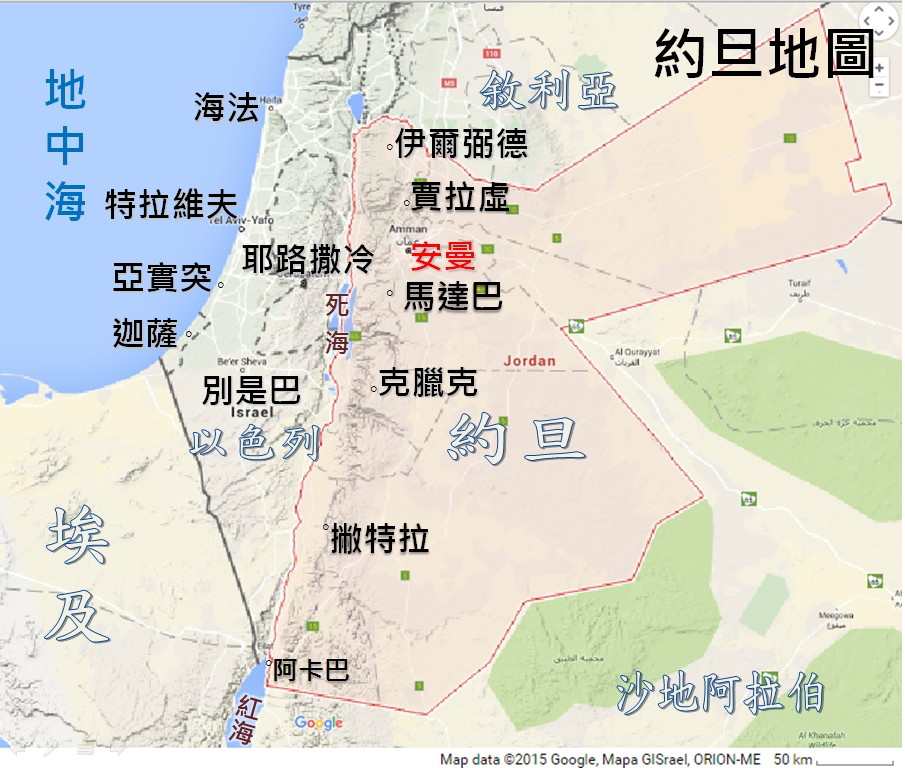 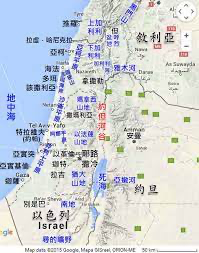 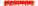 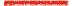 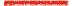 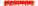 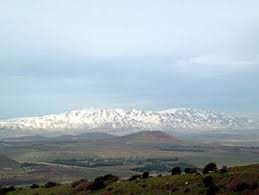 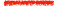 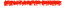 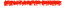 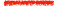 2. 人感到神不存在和不同在
遭遇失败时，感到神没有能力，怀疑神不存在和不同在。

3我昼夜以眼泪当食物，人不住地对我说：“你的上帝在哪里呢？”

4我从前与众人同往，领他们到上帝的殿里，大家用欢呼称颂的声音守节；我追想这些事，我的心极其悲伤。
3. 人感到神不爱自己
人无法接上帝允许苦难发生在自己身上。

6我的上帝.我的心在我里面忧闷，所以我从约旦地，从黑门岭，从米萨山记念你。
7你的瀑布发声，深渊就与深渊响应，你的波浪洪涛漫过我身。

8白昼，耶和华必施慈爱;黑夜，我要歌颂祈祷赐我生命的上帝。
9我要对上帝－我的磐石说：
“你为何忘记我呢？我为何因仇敌的欺压时常哀痛呢？”
10我的敌人辱骂我，好像敲碎我的骨头，他们不住地对我说：“你的上帝在哪里呢？”
神是真实存在和同在
人以为神不存在,不同在,不爱自己，只是人的感觉，不要被感觉欺骗了。神真实的存在,同在,对人的爱是不会因为人的感觉而改变。
诗139
7我往哪里去，躲避你的灵？我往哪里逃，躲避你的面？
8我若升到天上，你在那里；我若躺在阴间，你也在那里。
9我若展开清晨的翅膀，飞到海极居住，
10就是在那里，你的手必引导我，你的右手也必扶持我。
无论我们去哪里，神也存在同在，以爱引导我们。
向自己和神呈现真实的感受
信心软弱时會埋怨和懷疑神，我们不用抗拒这个黑暗或要求自己尽快脱离这情况。在神面前呈现最真实的感受，好好处理创伤，反而更帮助我们慢慢走出痛苦，得到医治和安慰。
祈求神的拯救
1上帝啊，求你为我伸冤，向不虔诚的国为我辩护；求你救我脱离诡诈不义的人。
3求你发出你的亮光和信实，好引导我，带我到你的圣山，到你的居所！
苦难中，无人能改变事实，或控制事情发展，我们都只能承认自己的渺小，无能为力。但我们仍然可以倚靠那位真实存在和爱我们的神
总结
“人生”原是有苦难；所有人都会经历到。
苦难中会感到绝望，但不要被感觉欺骗了自己。神真实的存在同在，和对人的爱是不会因为人的感觉而改变。
信心软弱时，不用抗拒，让真实的感受向自己和神呈现出来，慢慢走出痛苦。
人不能改变或控制事情，只能承认自己的渺小和无能为力。要回顾神的恩典，并倚靠那位真实存在和爱我们的神。